4 November 2015
Tree-Based Methods
Practical Quiz
Tree-based Methods
Here we describe tree-based methods for regression and classication.
These involve stratifying or segmenting the predictor space into a number of simple regions.
Since the set of splitting rules used to segment the predictor space can be summarized in a tree, these types of approaches are known as decision-tree methods.
Pros and Cons
Tree-based methods are simple and useful for interpretation.
However they typically are not competitive with the best supervised learning approaches in terms of prediction accuracy.
Hence we also discuss bagging, random forests, and boosting. These methods grow multiple trees which are then combined to yield a single consensus prediction.
 Combining a large number of trees can often result in dramatic improvements in prediction accuracy, at the expense of some loss interpretation.
The Basic of Decision Tree
Decision trees can be applied to both regression and classication problems.
We first consider regression problems, and then move on to classication.
Baseball salary data: how would you stratify it?
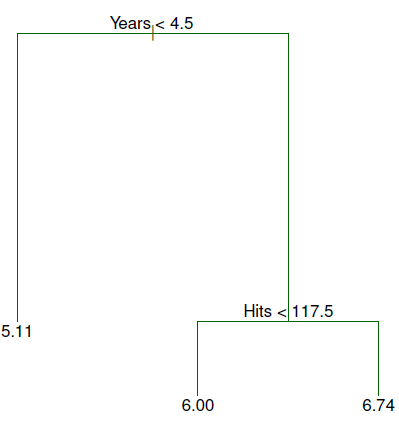 Salary is color-coded from low (blue, green) to high (yellow,red)
The three-region partition for the Hitters data set
Tree Terminology
In keeping with the tree analogy, the regions R1, R2, and R3 are known as terminal nodes
Decision trees are typically drawn upside down, in the sense that the leaves are at the bottom of the tree.
The points along the tree where the predictor space is split are referred to as internal nodes
In the hitters tree, the two internal nodes are indicated by the text Years<4.5 and Hits<117.5.
Interpretation
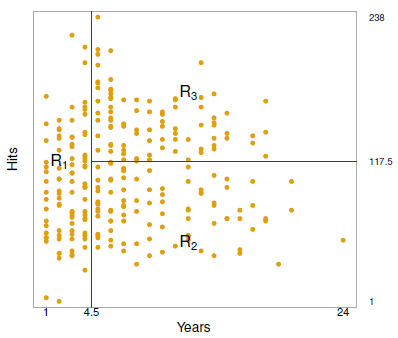 Details of the tree-building process
More details of the tree-building process
More details of the tree-building process
Details – Continued
Predictions
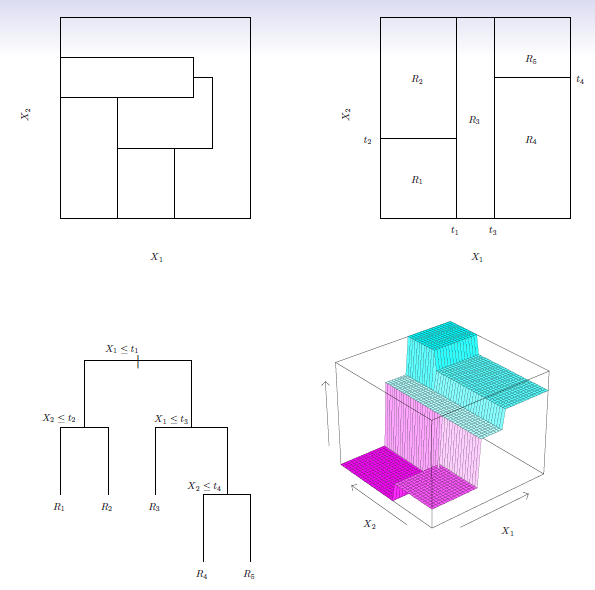 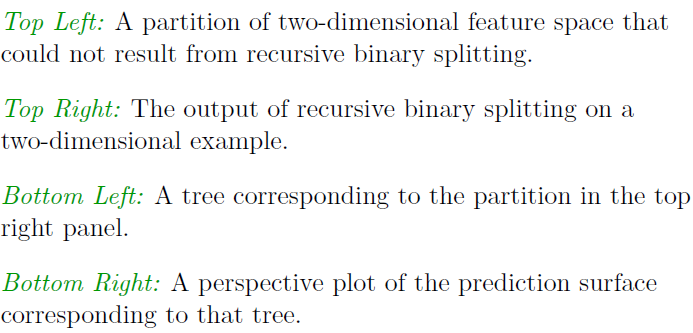 Pruning a Tree
Pruning a tree – continued
Choosing the best subtree
Summary: tree algorithm
Baseball example continued
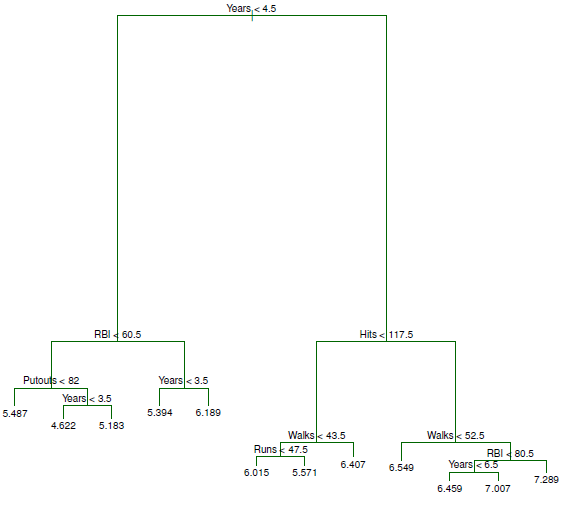 Baseball example continued
Classication Trees
Details of Classification Trees
Gini index and Deviance
Example: heart data
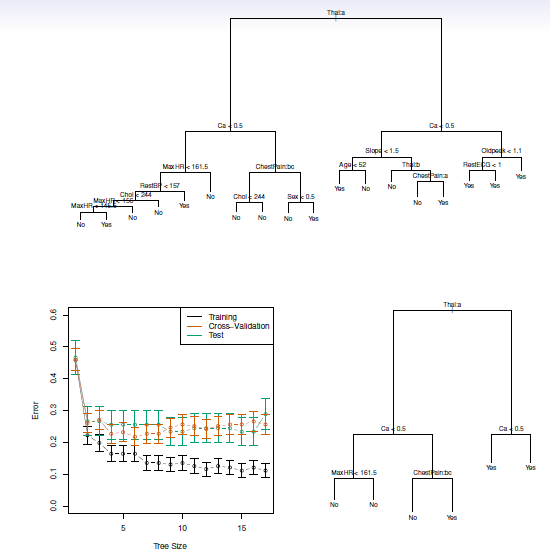 Trees vs. Linear Model
Advantages and Disadvantages of Trees
Ensemble Methods
Construct a set of classifiers from the training data
Predict class label of previously unseen records by aggregating predictions made by multiple classifiers, usually voting mechanism
General Idea
Examples of Ensemble Methods
How to generate an ensemble of classifiers?
Bagging (using bootstrap sample)
Boosting (weight adjustment)
Random forest (special case of bagging; special design for decision tree classifiers)
Bagging
Bagging – continued
Bagging
Sampling with replacement



Build classifier on each bootstrap sample
Each sample has probability (1 – 1/n)n of being selected
On avarage, a bootstrap sample contains approximately 63% of the original training data
Boosting
Boosting Algorithm for Regression Trees
What is the idea behind this procedure?
Boosting
An iterative procedure to adaptively change distribution of training data by focusing more on previously misclassified records
Initially, all N records are assigned equal weights
Unlike bagging, weights may change at the end of boosting round
Boosting
Records that are wrongly classified will have their weights increased
Records that are classified correctly will have their weights decreased
Example 4 is hard to classify
 Its weight is increased, therefore it is more likely to be chosen again in subsequent rounds
Boosting for Classification
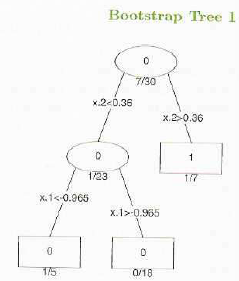 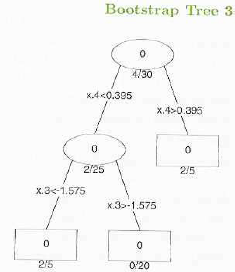 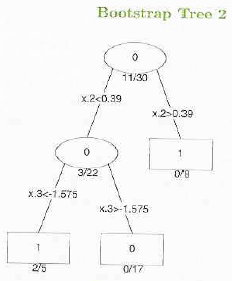 Random Forest
Random Forest
Practical Works
8.3.1 Fitting Classification Trees
8.3.2 Fitting Regression Trees
8.3.3 Bagging and Random Forests
8.3.4 Boosting
Practical Quiz
Model Selection (Boston dataset in MASS package)
Chapter 6 Exercise 11
GAM (Wage dataset in ISLR package)
Explore the lab example in Chapter 7.8.3
Explain what you have done
Tugas 4: Kumpul 18 November 2015
Presentasi tugas besar
Use case
Class diagram 
R connection
Demo